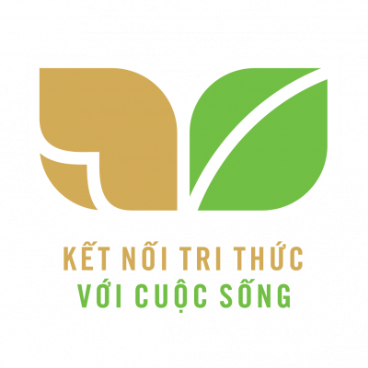 TIẾNG VIỆT 1
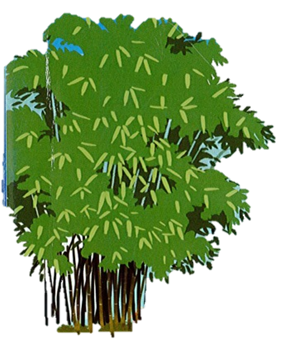 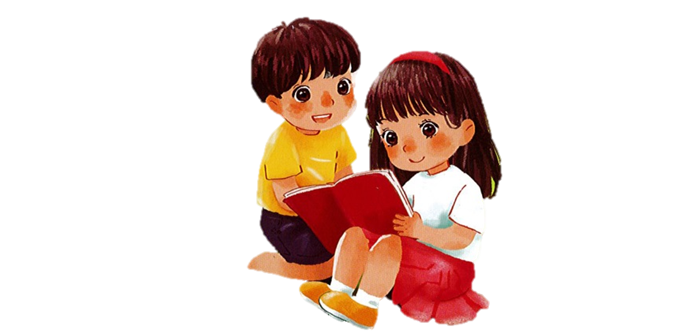 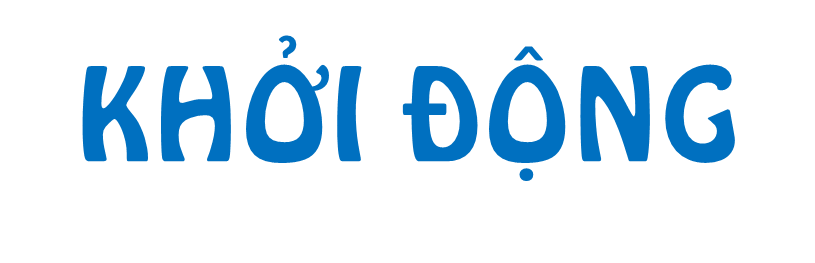 k
c
Tìm từ bắt đầu bằng:
gh
g
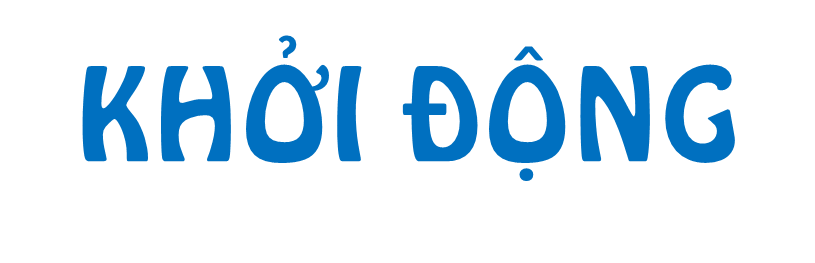 ng
Tìm từ bắt đầu bằng:
ngh
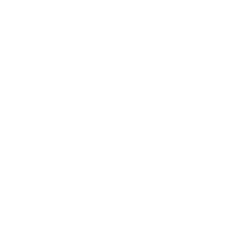 Bài
LUYỆN TẬP CHÍNH TẢ
29
Phân biệt c với k
1
a. Đọc
cô
cư
cò
cá
cổ
cỡ
cọ
kì
kề
kế
kẻ
kỉ
kẽ
kệ
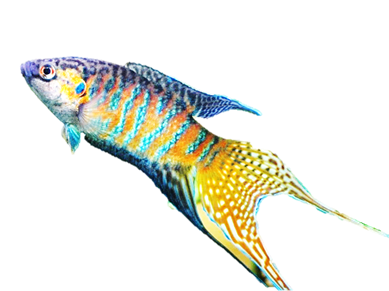 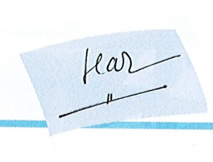 cá cờ
chữ kí
b. Ghi nhớ
ki
ca
i
a
ke
co
e
o
k
c
kê
…
ê
…
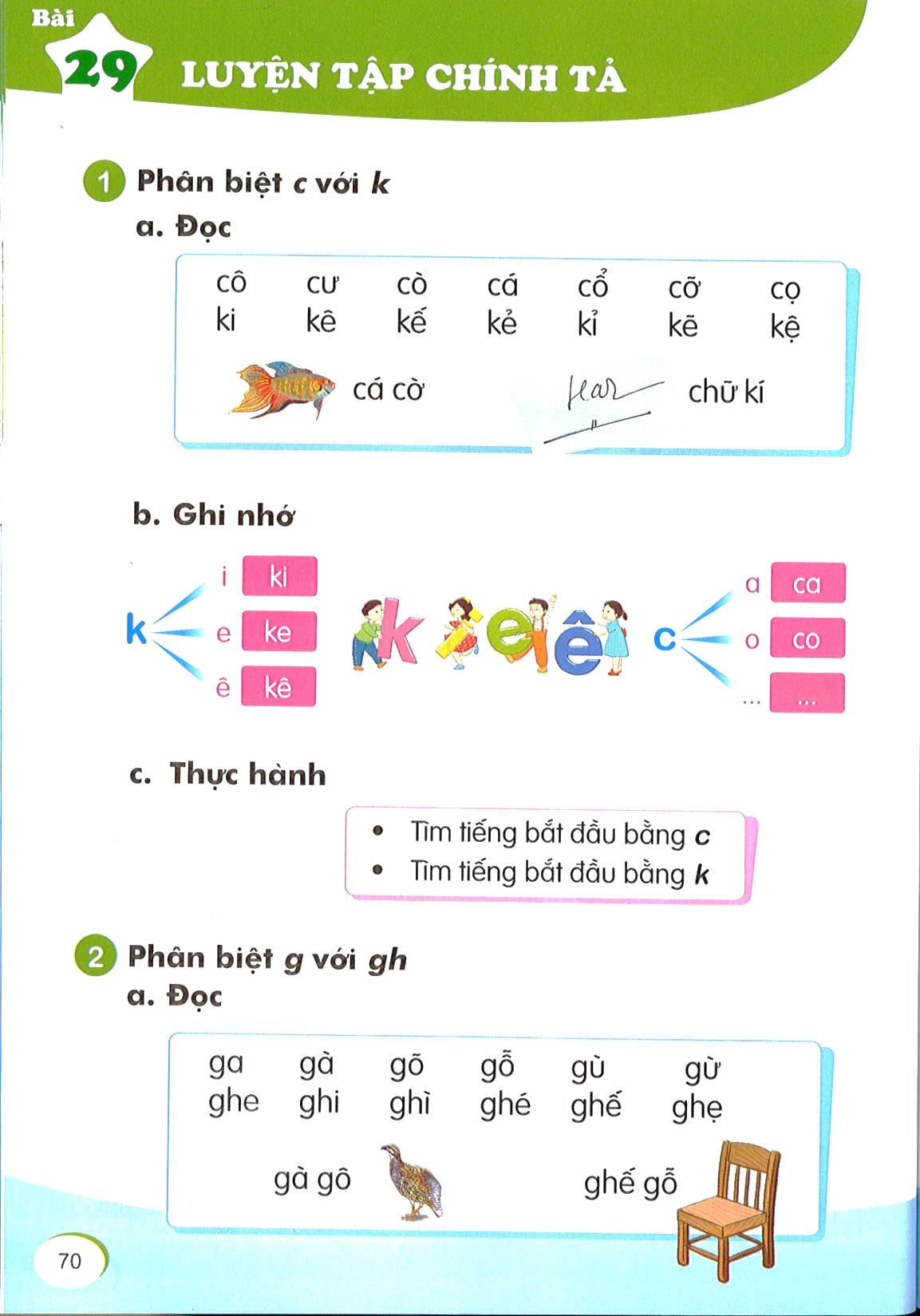 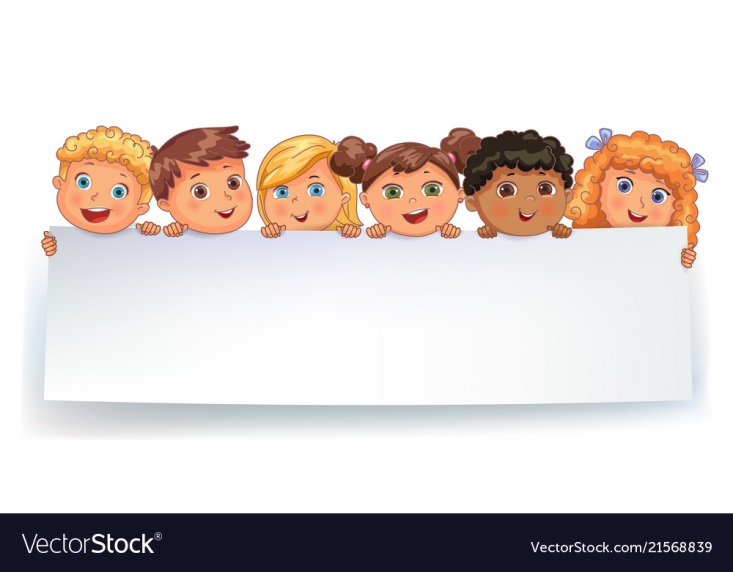 Thư giãn nào!
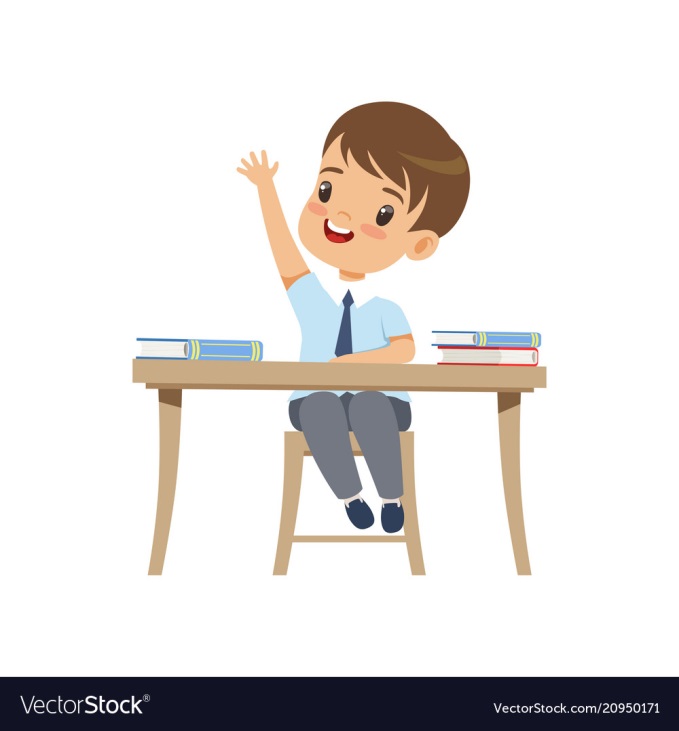 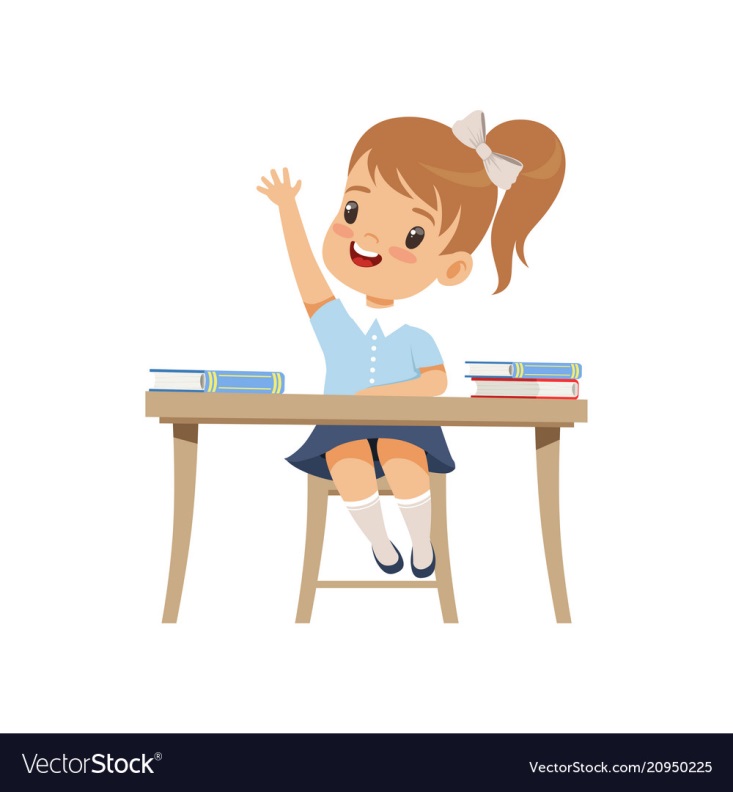 a. Đọc
Phân biệt g với gh
2
ga
gà
gõ
gỗ
gù
gừ
ghe
ghi
ghì
ghé
ghế
ghẹ
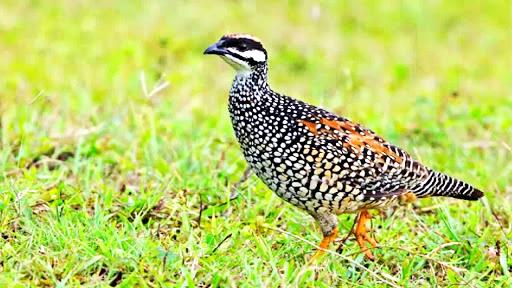 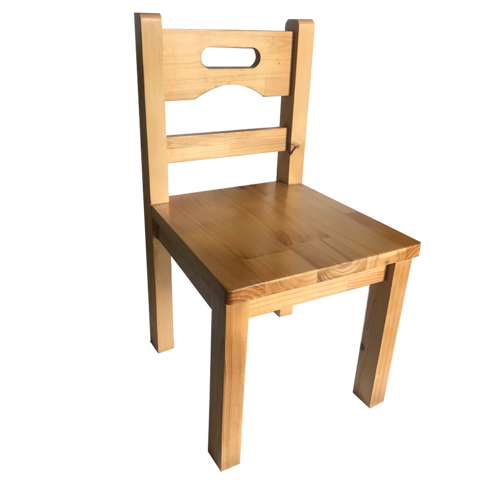 ghế gỗ
gà gô
ga
b. Ghi nhớ
a
go
ghi
o
i
ơ
gơ
ghe
e
gh
g
gô
ghê
ô
ê
gu
u
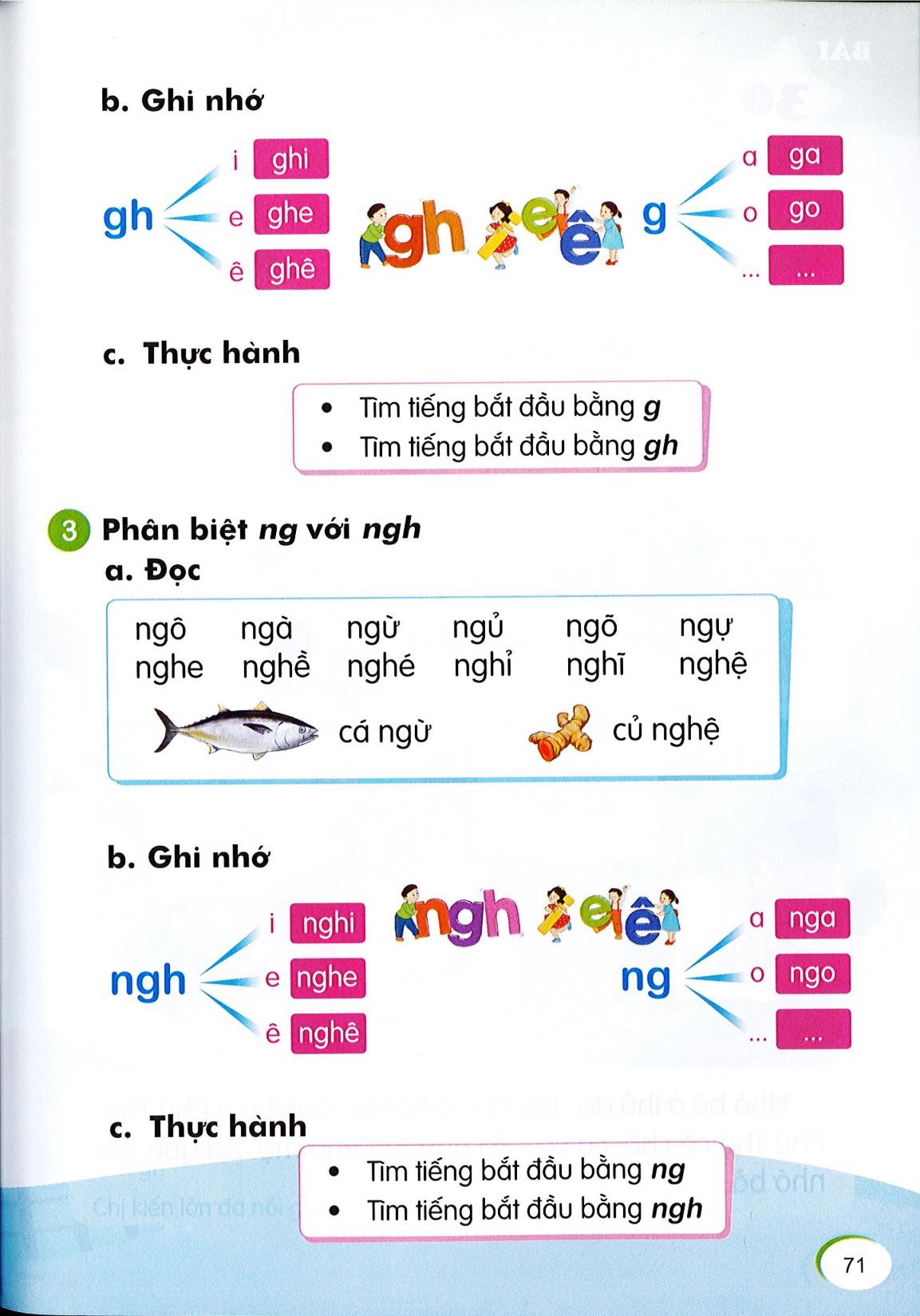 gư
ư
c. Thực hành
Tìm tiếng bắt đầu bằng g
Tìm tiếng bắt đầu bằng gh
1
1
gà
ghi
ghé
gô
2
2
ga
3
3
ghê
ghế
gừ
4
4
gh
g
[Speaker Notes: Ôn lại]
a. Đọc
Phân biệt ng với ngh
3
ngô
ngà
ngừ
ngủ
ngõ
ngự
nghe
nghề
nghé
nghỉ
nghĩ
nghệ
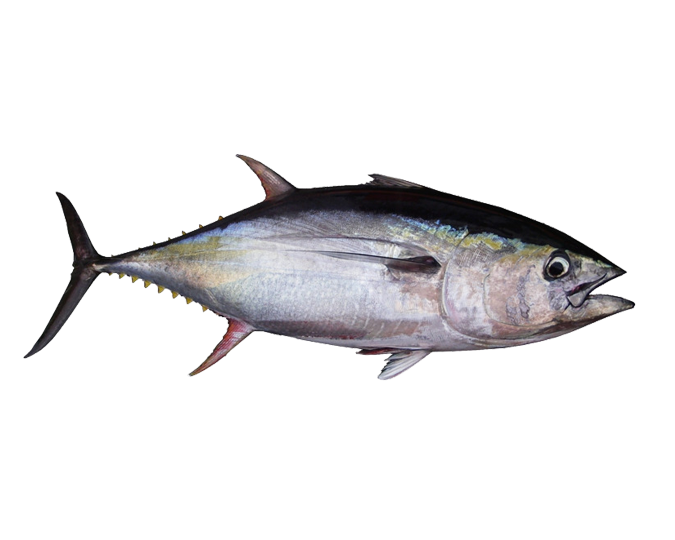 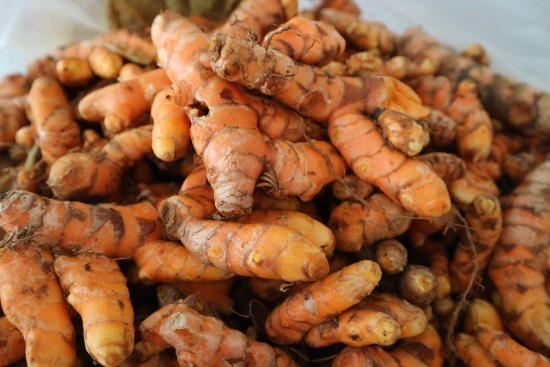 cá ngừ
củ nghệ
b. Ghi nhớ
nghi
nga
i
a
nghe
ngo
e
o
ngh
ng
nghê
…
ê
…
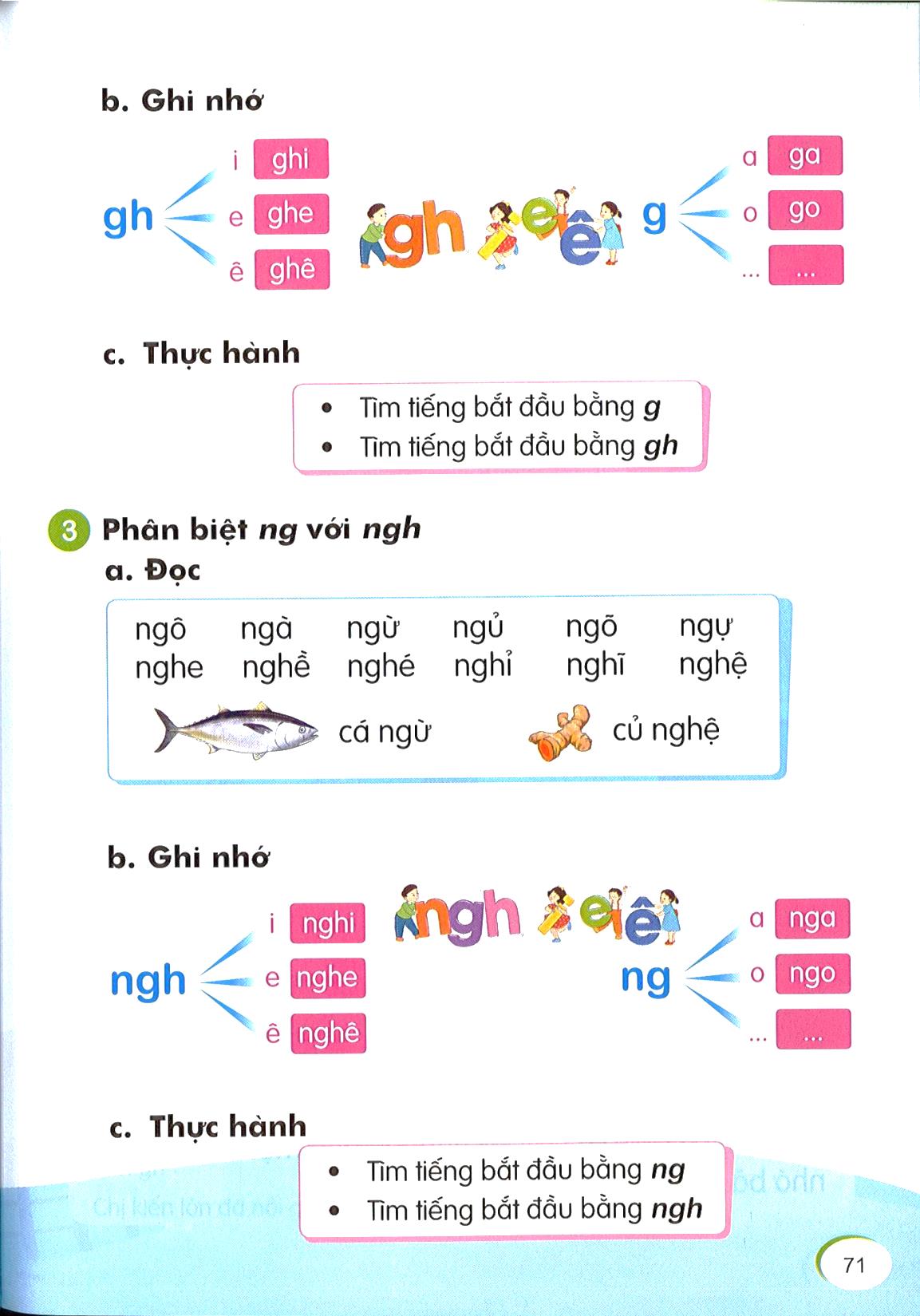 c. Thực hành
Tìm tiếng bắt đầu bằng ng
Tìm tiếng bắt đầu bằng ngh
1
1
ngà
nghĩ
nghé
ngô
2
2
nga
3
3
nghệ
nghe
ngủ
4
4
ng
ngh
[Speaker Notes: Ôn lại]
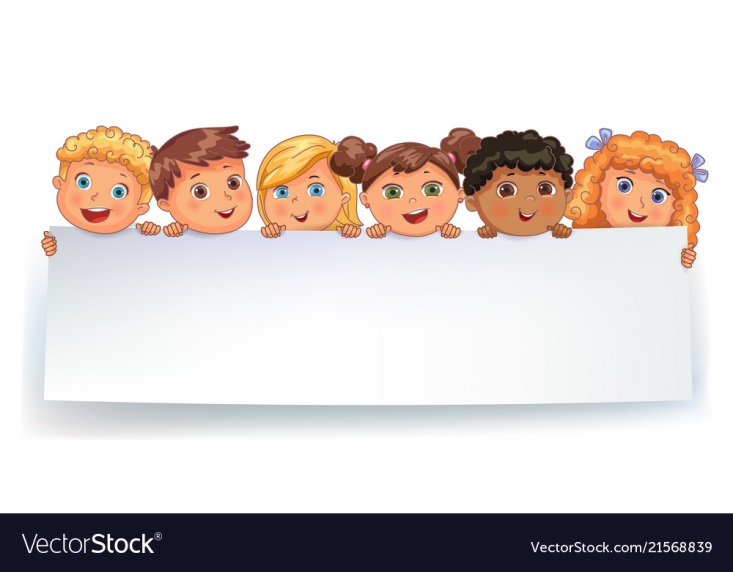 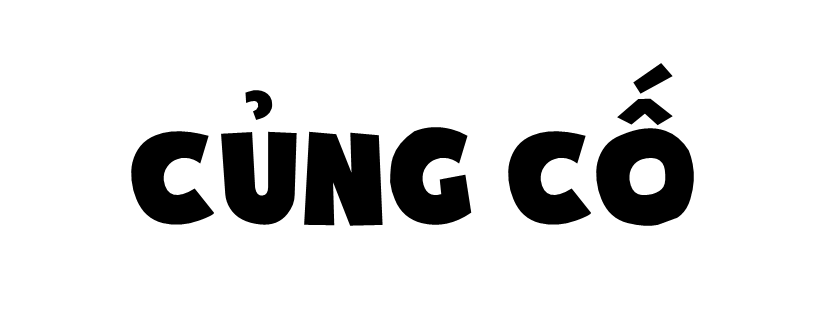 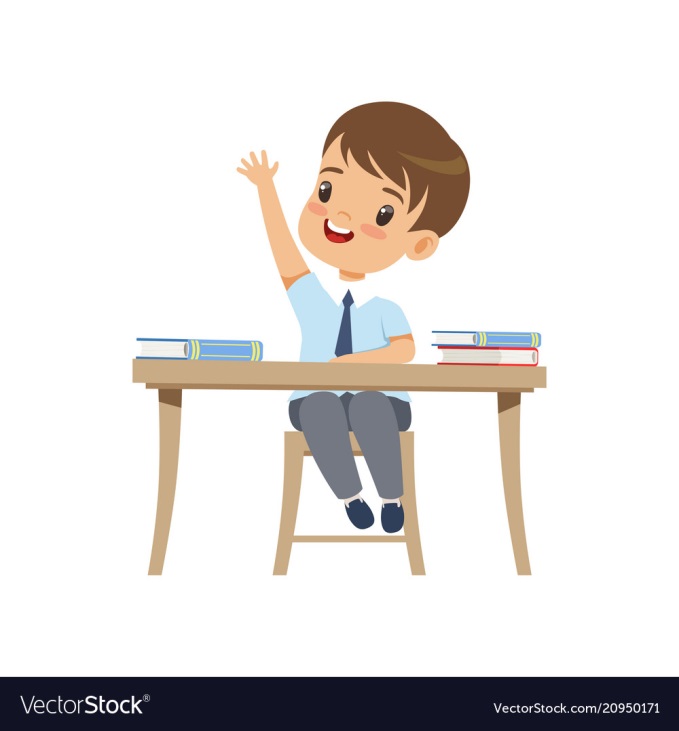 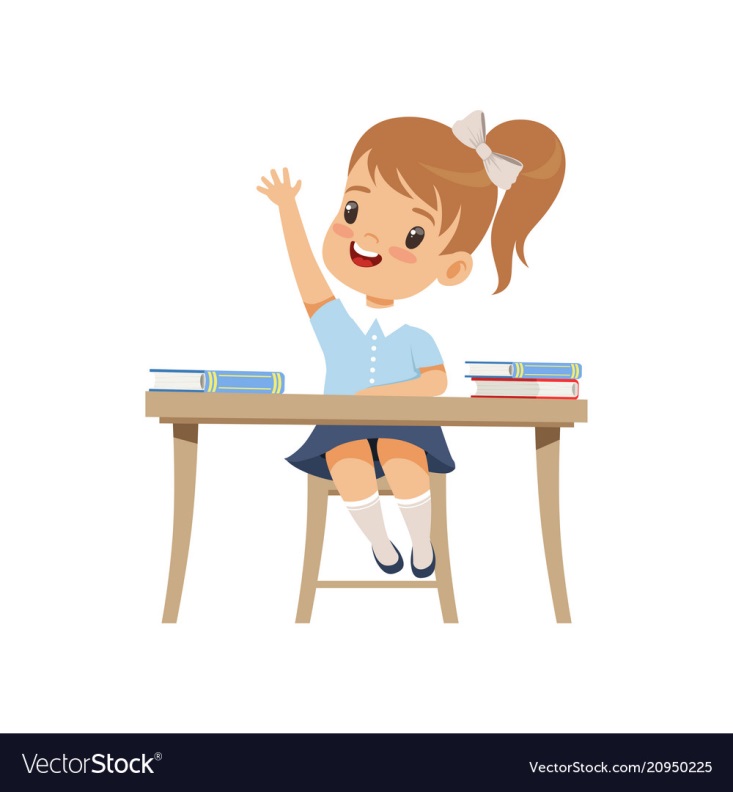 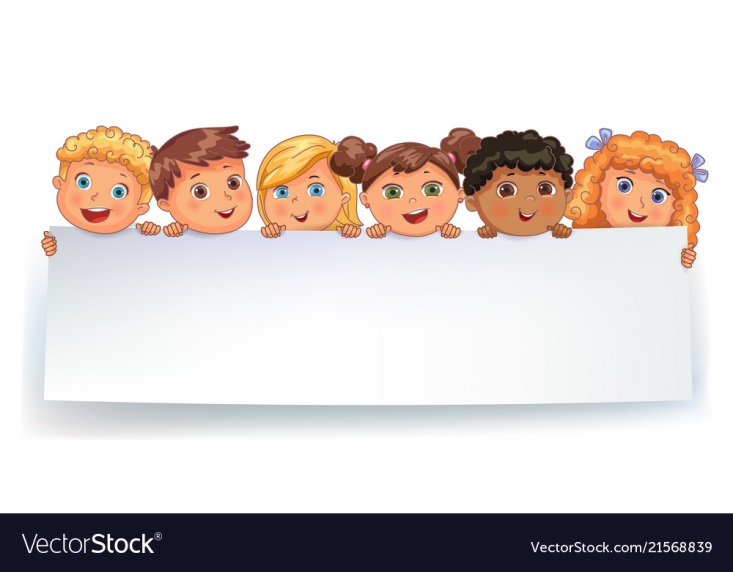 Dặn dò
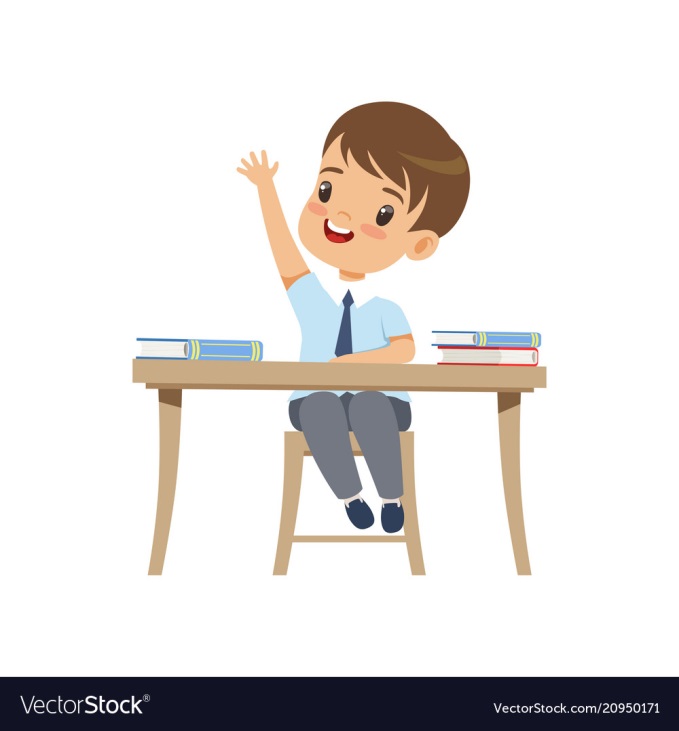 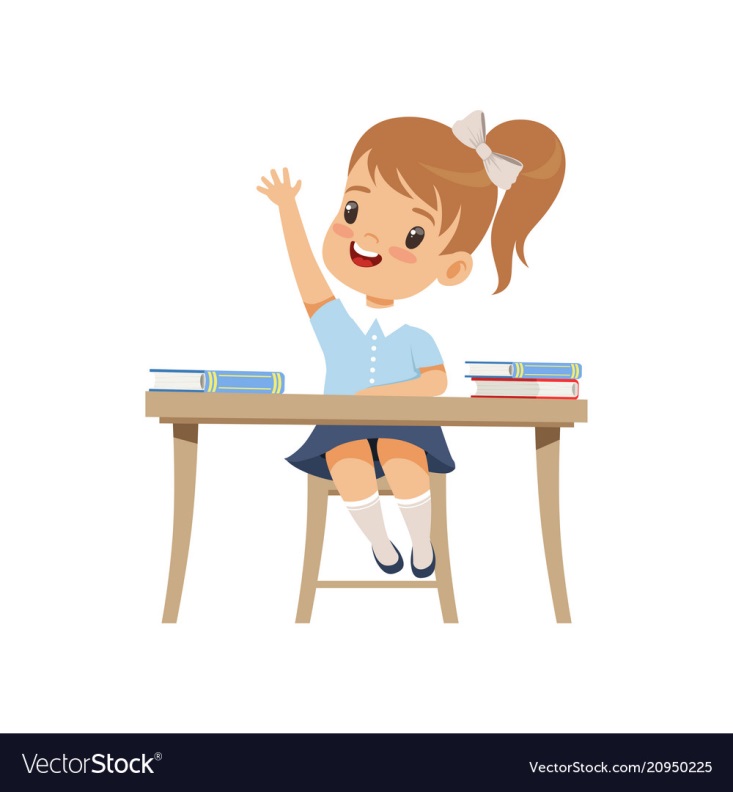